بسم الله الرحمن الرحيم
اهلا سهلا و مرحبا لكم
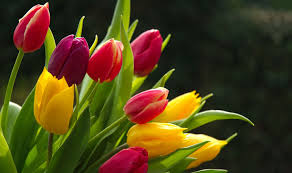 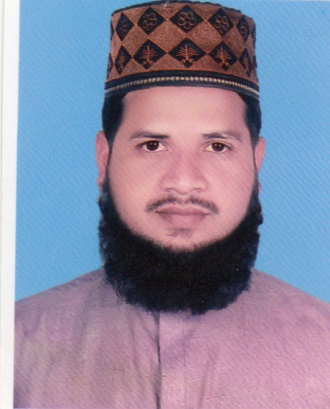 تعاريف المعلم
محمد انعام الحق (محاضر للعرب)
شاري فانساني حسينية فاضل مدرسة
مطلب عطّر- ساندبور-
01817511165الجوال:- 
anaam343@gmail.comالبريد الالكترونى:
تعريف الدرس
الصف :- العاشر للداخل 
الموضوع :– القواقد اللغة العربية
الدرس :-  اربعة العشر
الوقت :- ٤۵ داقائق 
التاريخ:- 24-10-2020
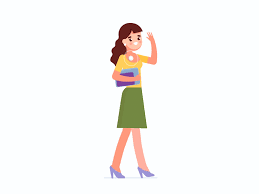 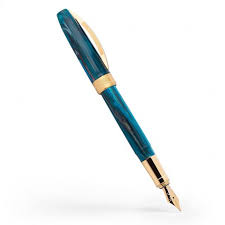 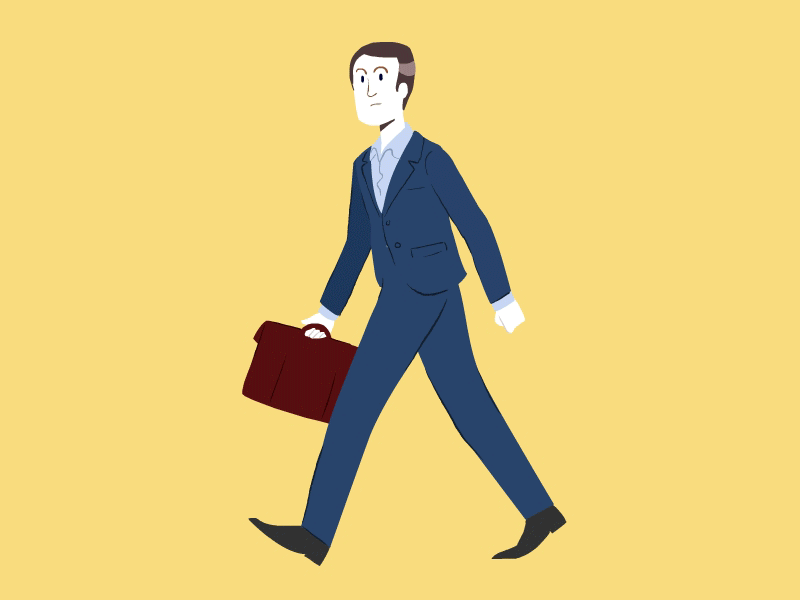 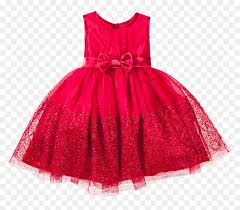 البدل
البدل
البدل
البدل
البدل
البدل
البدل
الدرس اليوم
البدل
اهداف الدرس
يستطع الطلاب بعد هذه الدرس ........

1) ان يقول تعريف البدل.
2) ان يعرض امثال البدل لكل اقسام.
3) ان يبين اقسام البدل.
معنى البدل لغة
معني البدل لغة:
مادة: ب د ل 
         جنس صحيح 
                   معني لغة التغير 
                                 التصرف القلب
معنى البدل اصطلاحا
هو تابع نسب اليه  ما نسب الي متبوعه وهو المقصود باالنسبة دون متبوعه.
مثل:– كان الخليفة عمر عادلا
التقييم
السوال :- ما معنى البدل لغة؟
الجواب:- معنى البدل التبديل و التغير-
السول:- كم قسما للبدل و ما هى؟
الجواب:- اقسام البدل اربعة- هى
 (1) بدل الكل              (2) بدل البعض
 (3) بدل الاشتمال         (4) بدل الغلط-
البدل الكل
هو ما كان مدلوله تمام مدلول المتبوع.
مثل:- جاءنى الطبيب خالد
البدل البعض
هو ماكان مدلوله تمام مدلول جزء مدلوله المتبوع.  مثل:- قرأت الكتاب نصفه
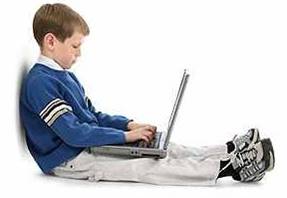 العمل المفرد
السول:- اكتب خمسة امثال لبدل الكل فى كراستكم-

الوقت: 4 دقائق
البدل الأشتمال
هو ماكان مدلوله متعلقا بالمتبوع .
 مثل:- سلب زيد ثوبه
البدل الغلط
هو  ما يذكر بعد الغلط. 
مثل:- جاءني زيد راشد
العمل الجماعة
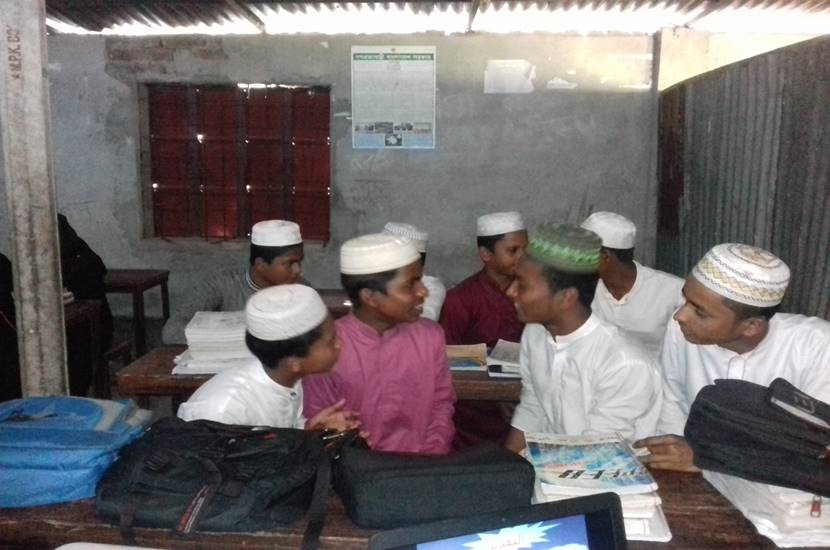 السوال:- ما هى اقسام البدل ثم اكتب خمسة امثال من بدل الغلط-

الوقت: 5 دقائق
واجب المنزلى
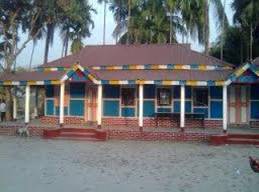 اكتب ثلاثة امثال لكل اقسام من البدل.
جزاكم الله خيرا
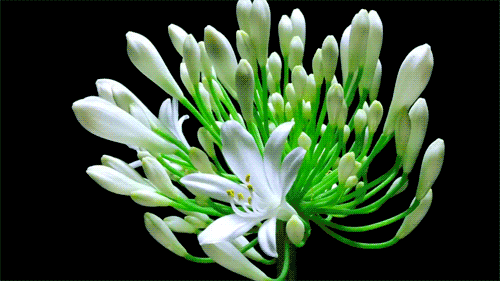 الى اللقاء ان شاء الله